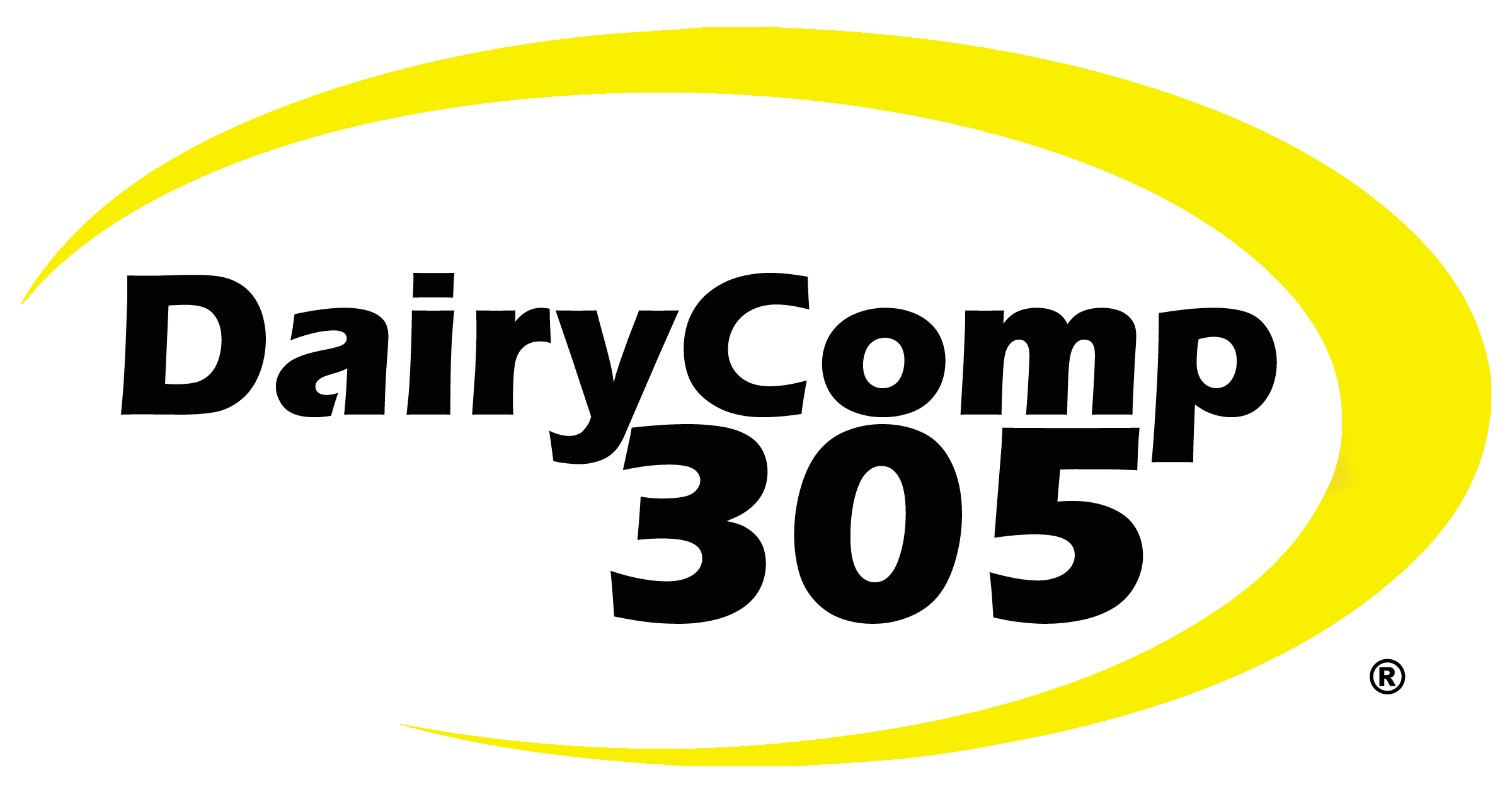 Система управления стадом Dairy Comp 305
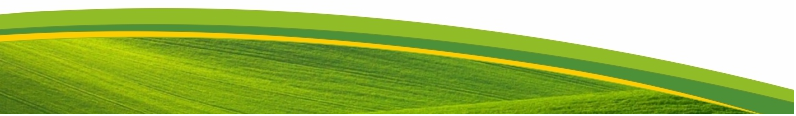 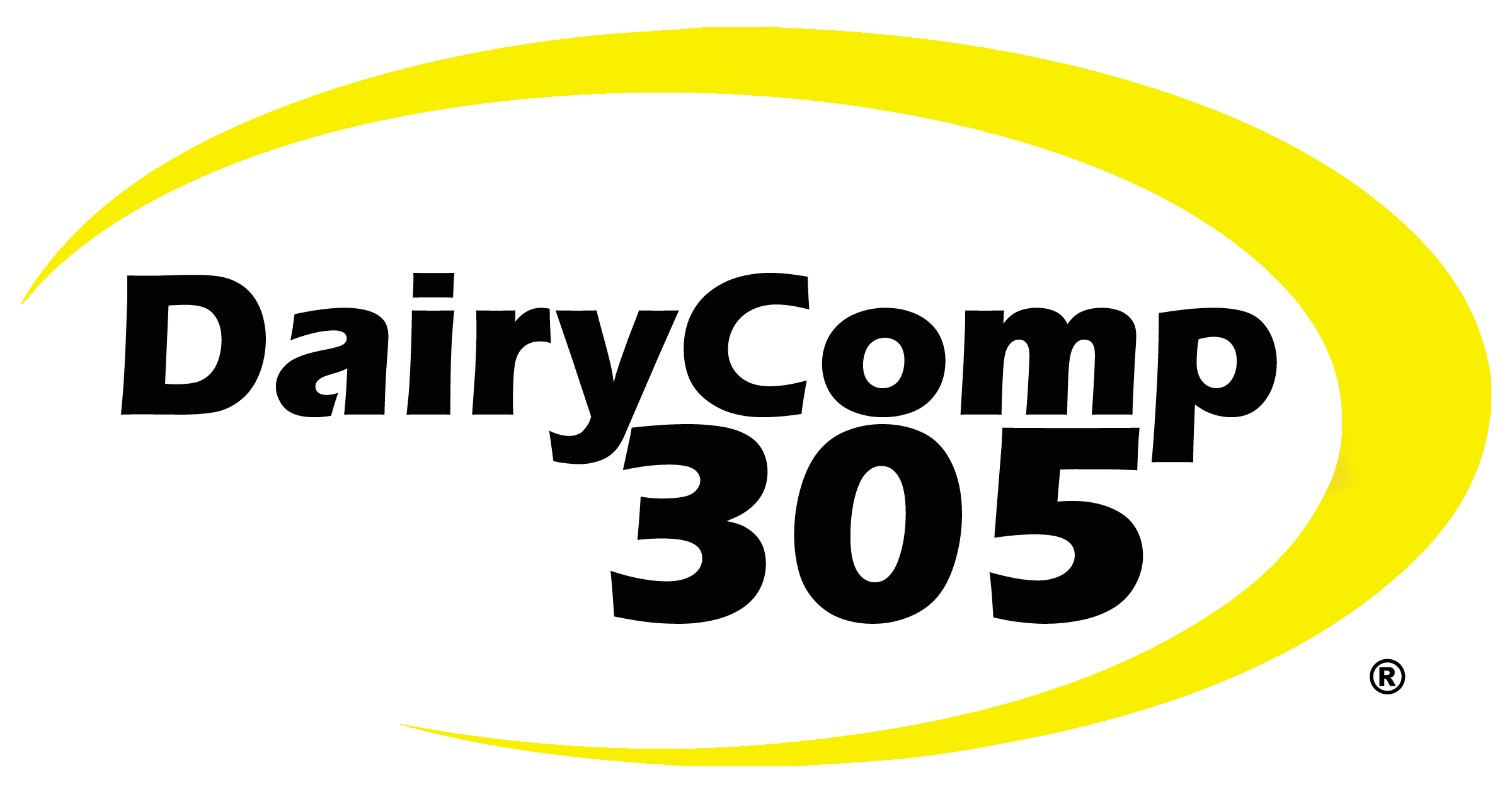 DairyComp 305 в мире
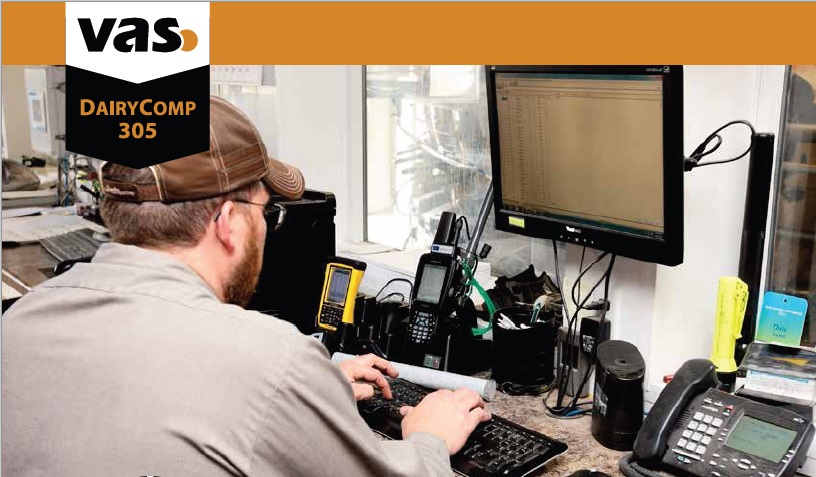 Лидер отрасли
35 лет на рынке
15 000 клиентов
85% промышленных 
     комплексов США
40 стран
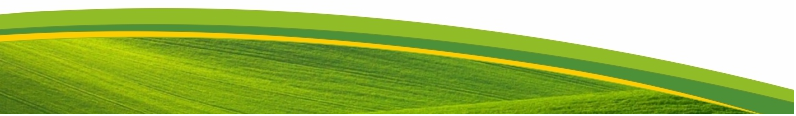 [Speaker Notes: На текущий момент занимает лидирующие позиции в США и в мире]
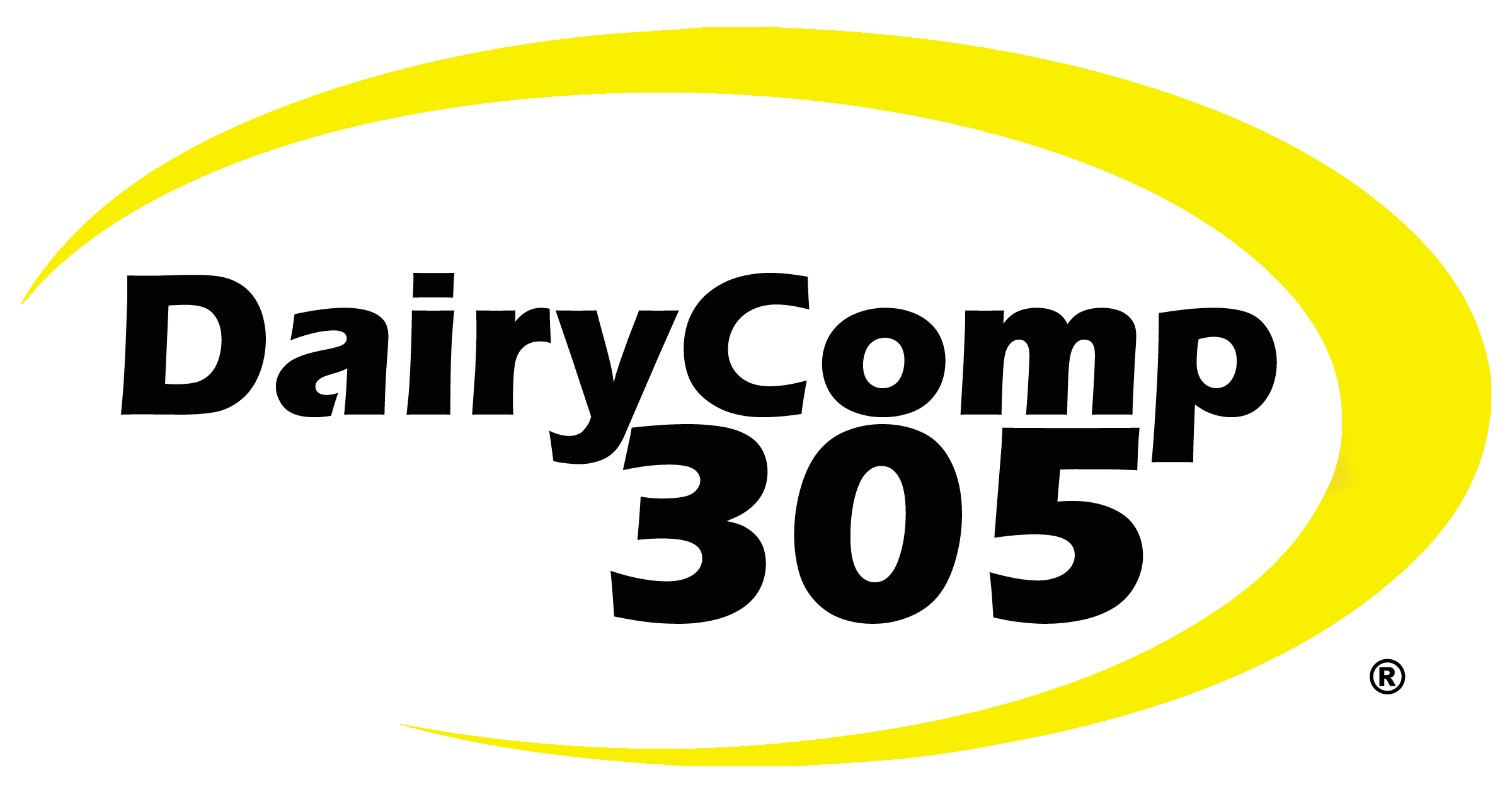 Наши клиенты
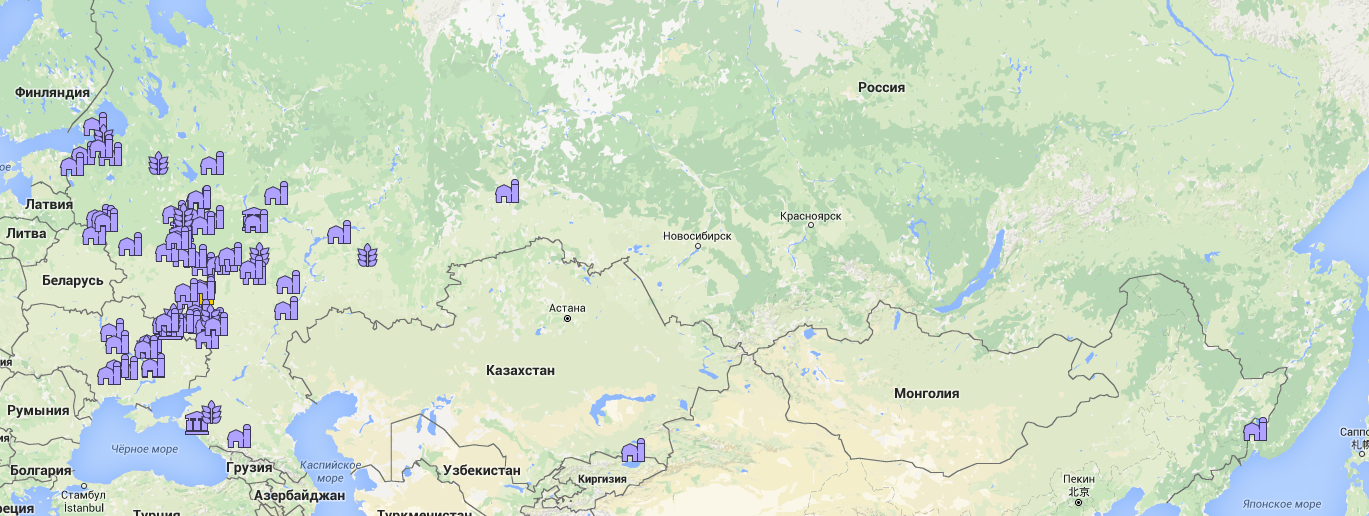 21 регион
90 ферм в России, Белоруссии, Украине
110 000 дойных коров
3 000 т./сутки
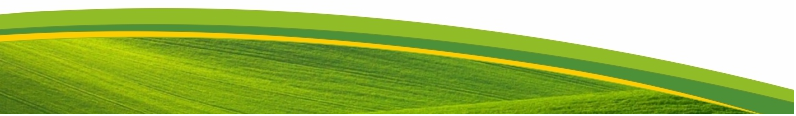 [Speaker Notes: В России активно развивается за последние 2 года было установлено более 50 копий программы]
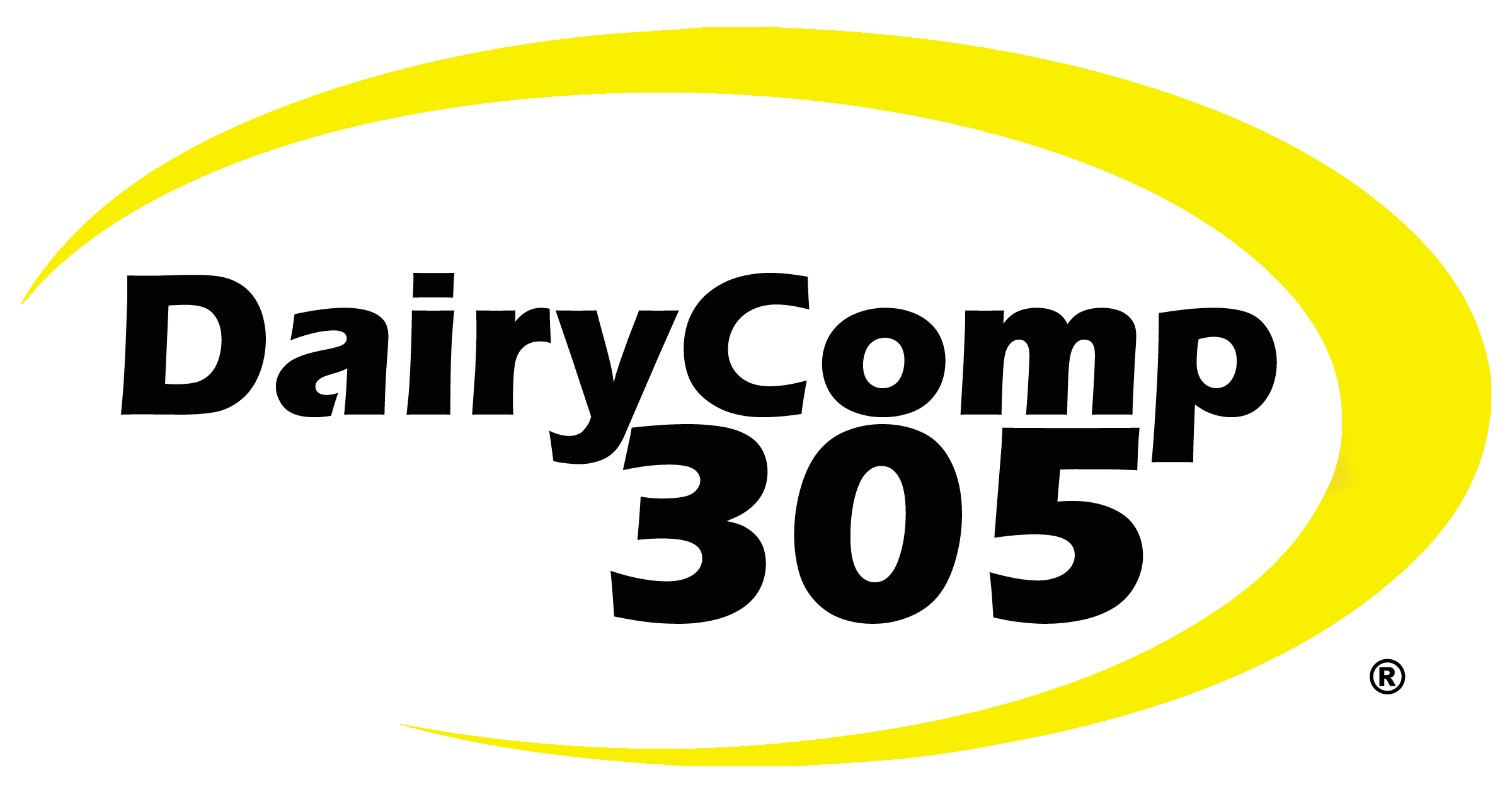 Почему DairyComp 305?
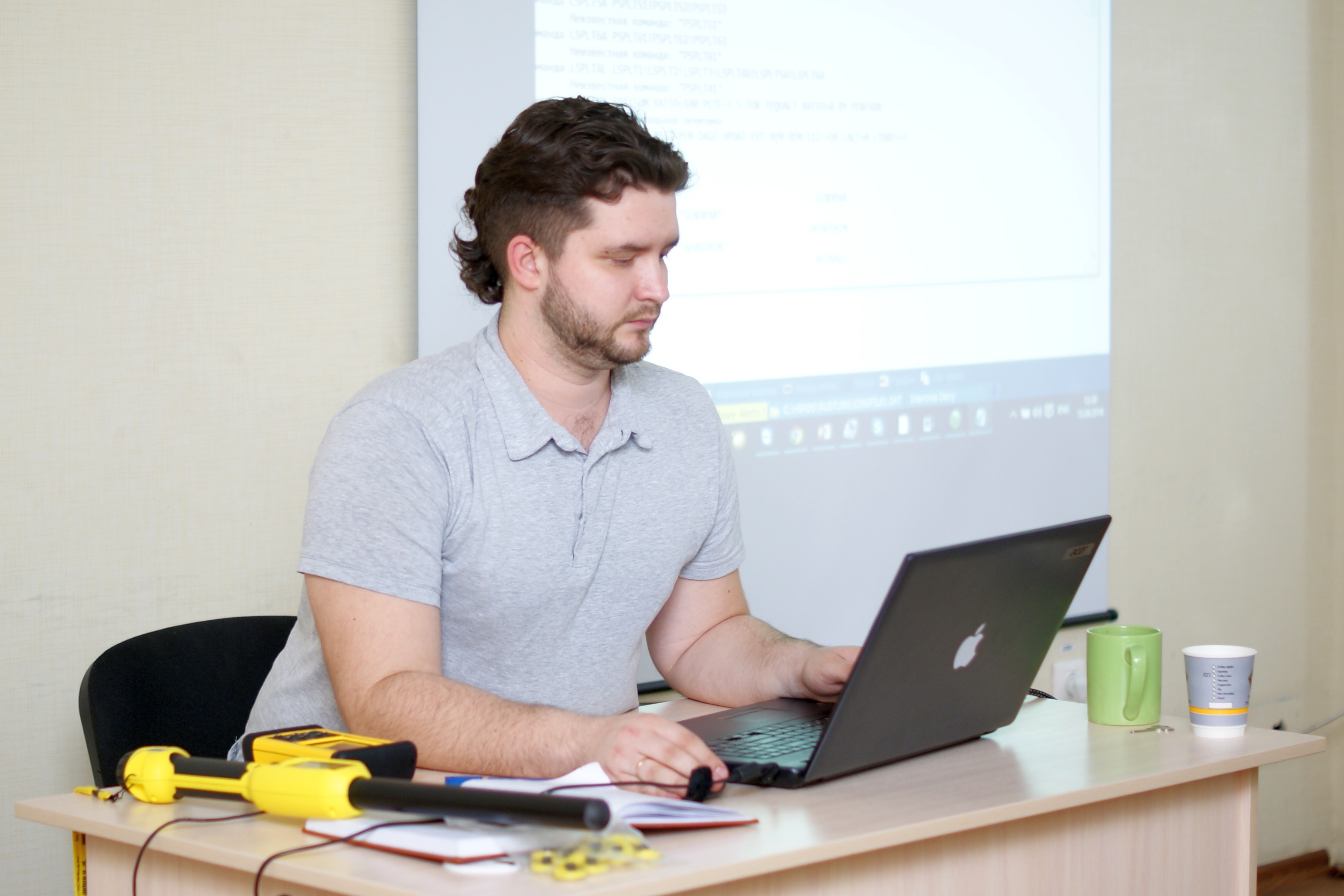 Простота и комфорт в использовании
Гибкость настройки
Экономия времени
Совместимость с доильными системами
Постоянные обновления
On-line поддержка: 24/7
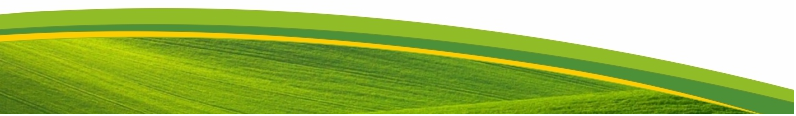 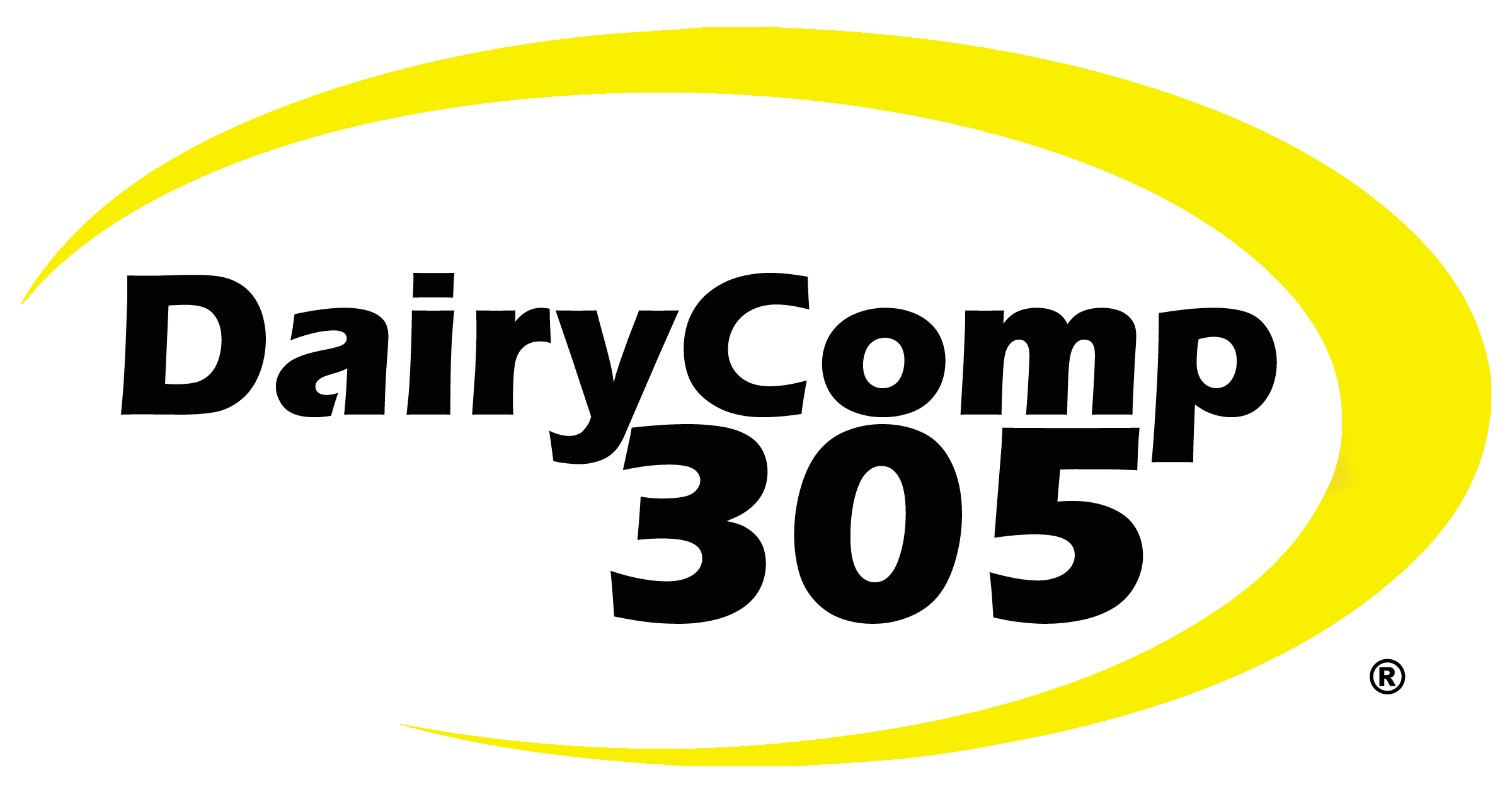 Что даст вам DairyComp 305?
Полная и точная информация о каждом животном
Систематизация информации
Анализ даннных по всем возможным показателям
Контроль эффективности стада
Легкий и удобный контроль процессов на ферме
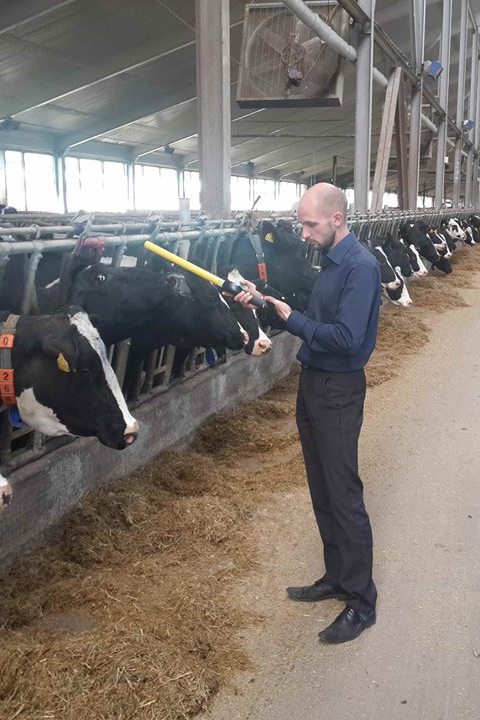 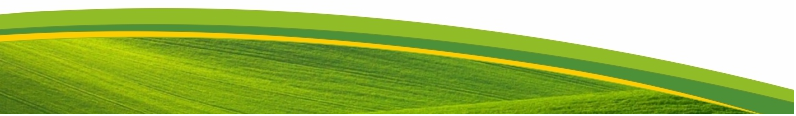 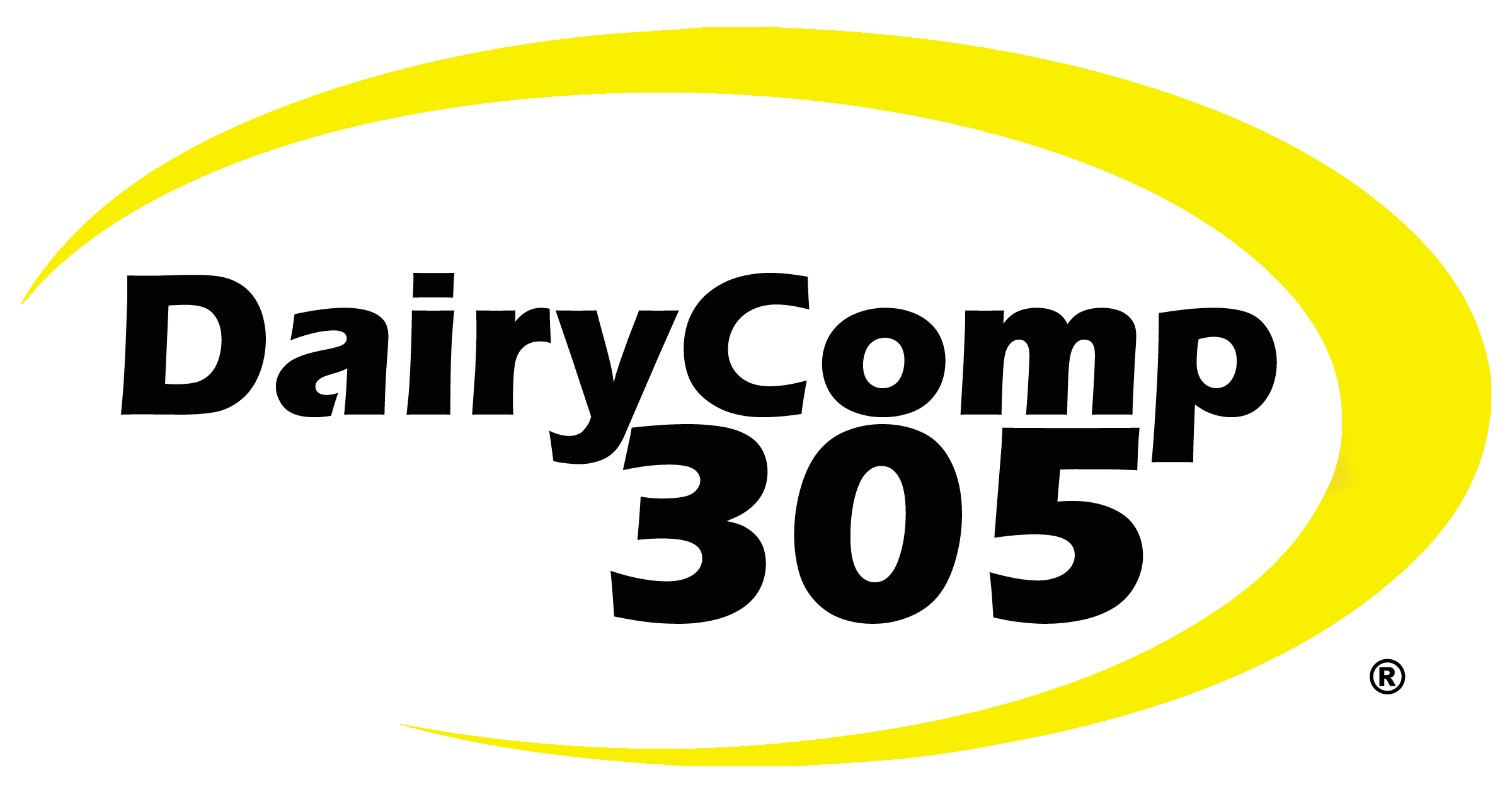 Принцип работы
Технологическая
 карта
Анализ 
данных
Контроль
 результатов
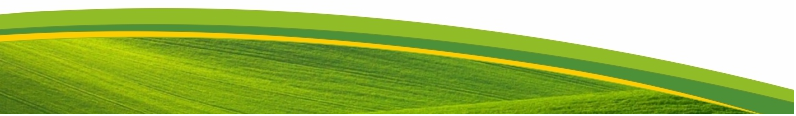 [Speaker Notes: Создав технологическую карту мы программируем ее в базу данных, набор отчетов позволяет нам контролировать работу исполнителей и анализировать результаты нашей работы с целью улучшения]
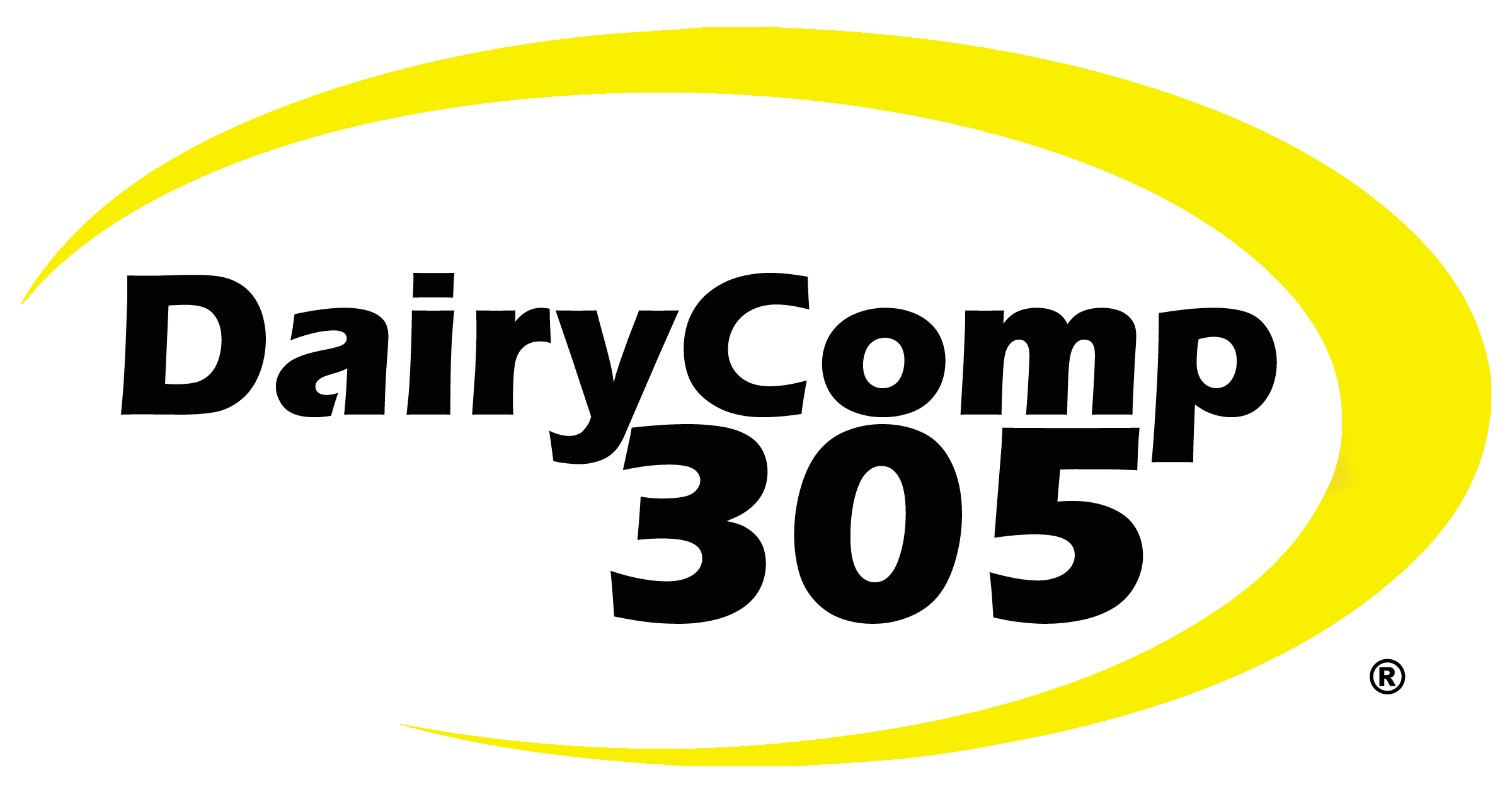 Технологическая карта
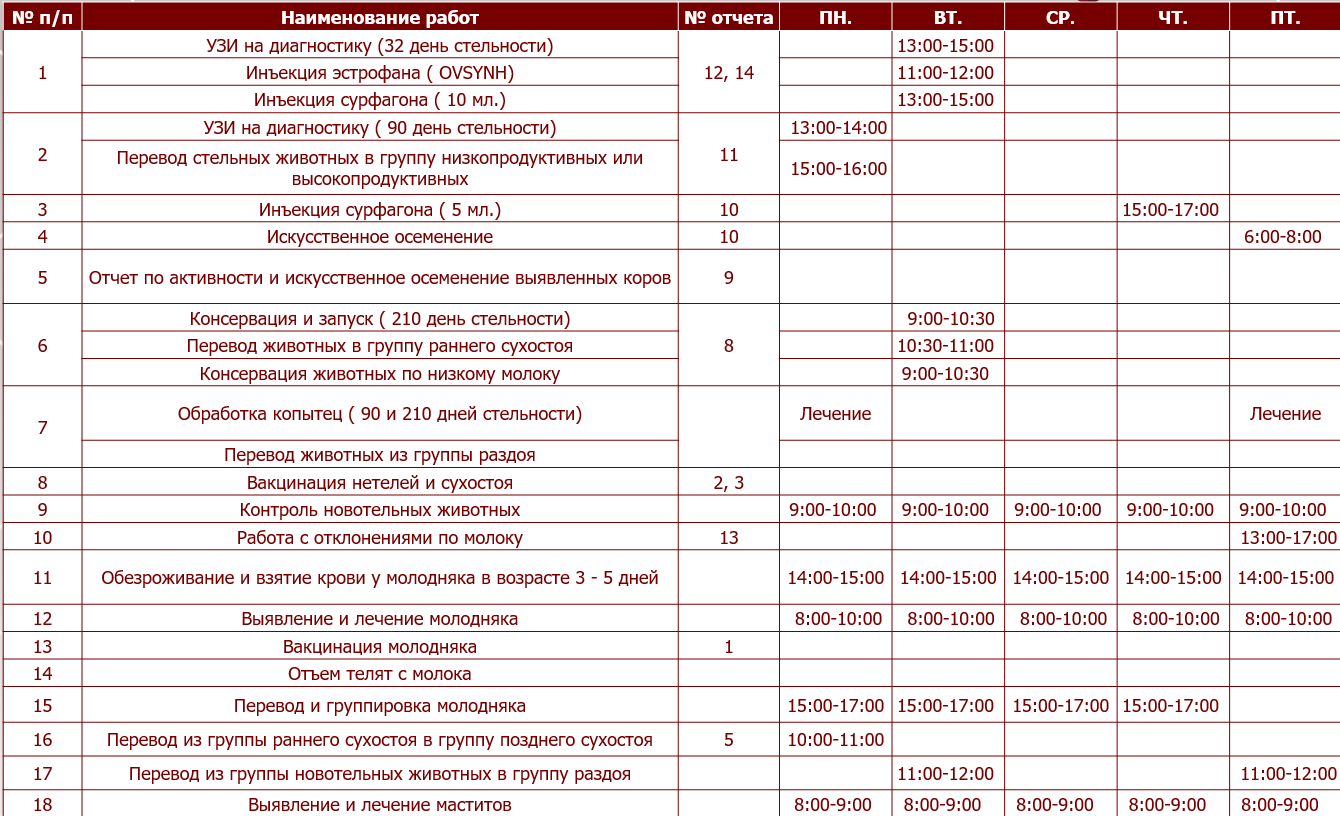 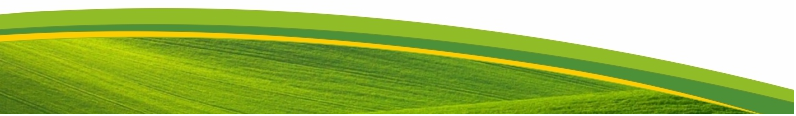 [Speaker Notes: Пример технологической карты, гибкий конструктор программы позволяет нам завести любую технологическую карту с учетом пожеланий заказчика.]
Отчет о доении
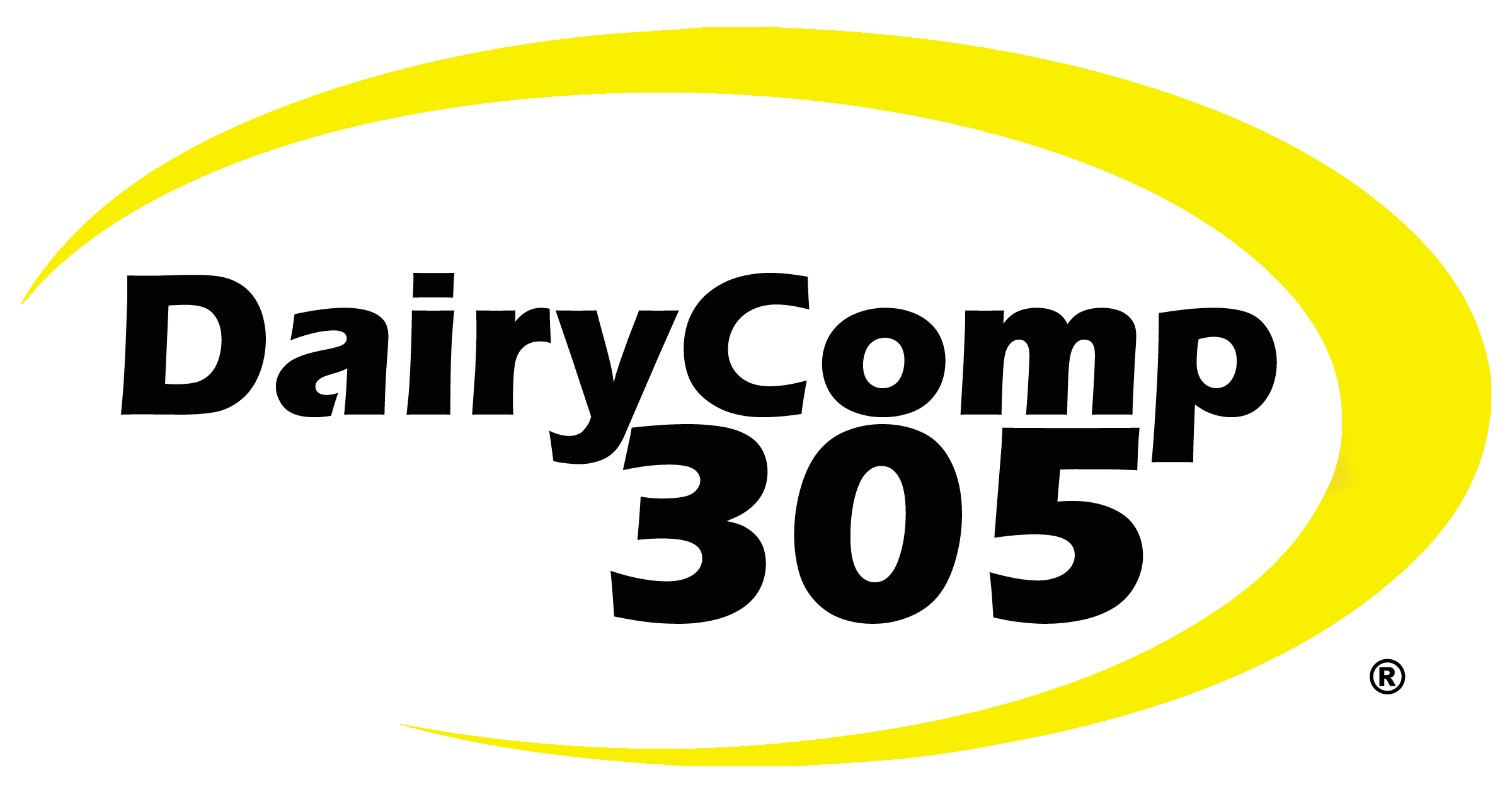 Перепутанные группы
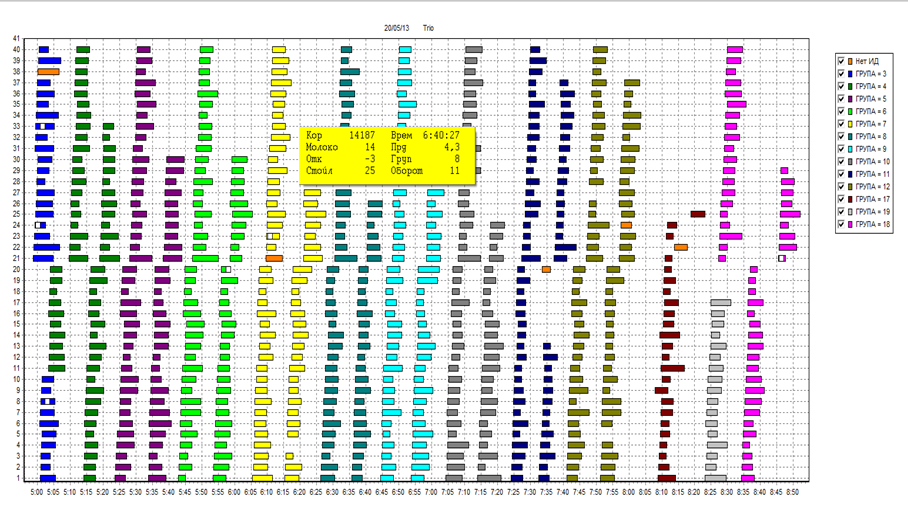 Нарушена процедура подготовки
Сухое доение
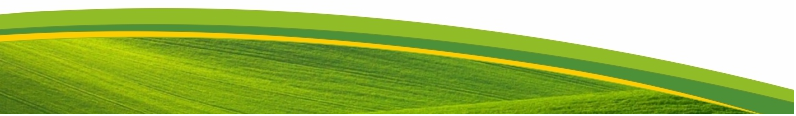 [Speaker Notes: Отчет о доении позволяет не находясь круглые сутки на дойке контролировать работу каждой доярки.]
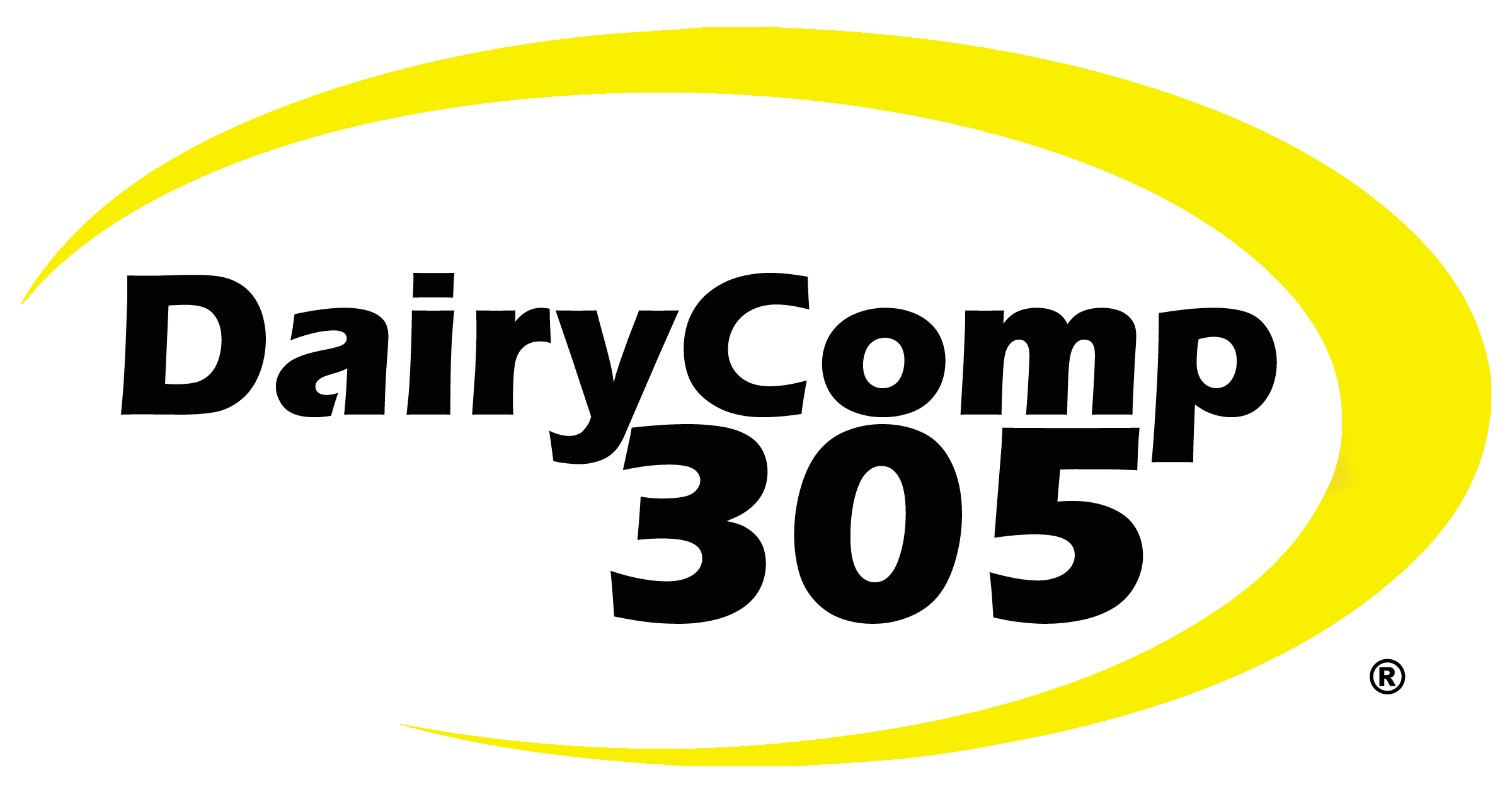 Контроль блока воспроизводства1-е осеменение
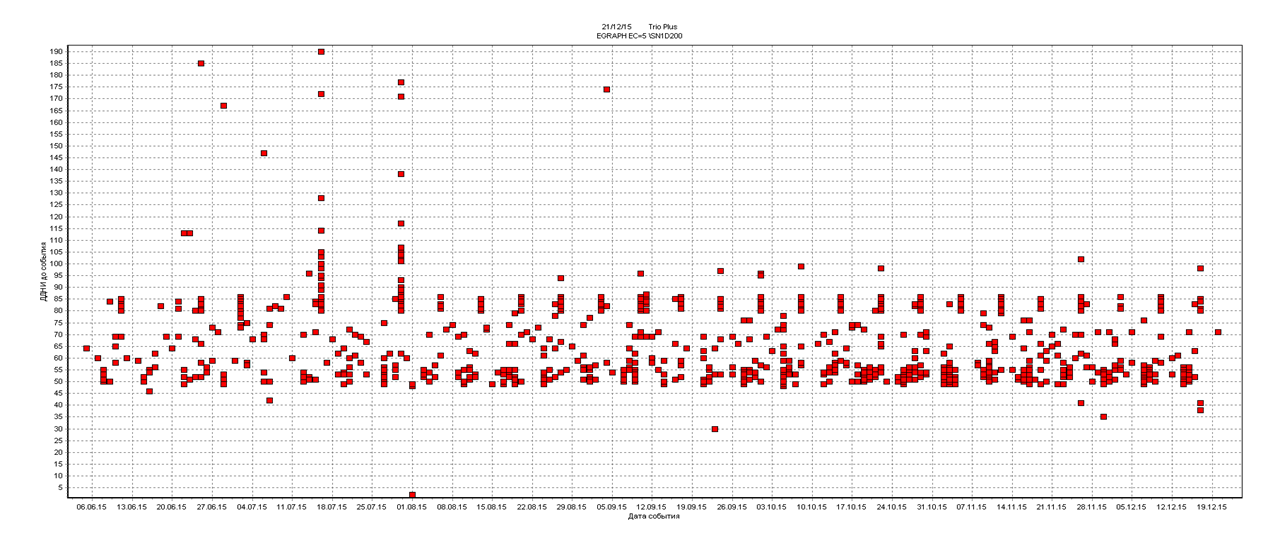 Пропущенные животные
Осеменены раньше
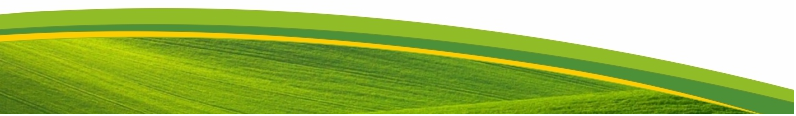 [Speaker Notes: Графики по воспроизводству позволяют видеть, когда происходит первое осеменение, когда проверка, какой результат мы получаем]
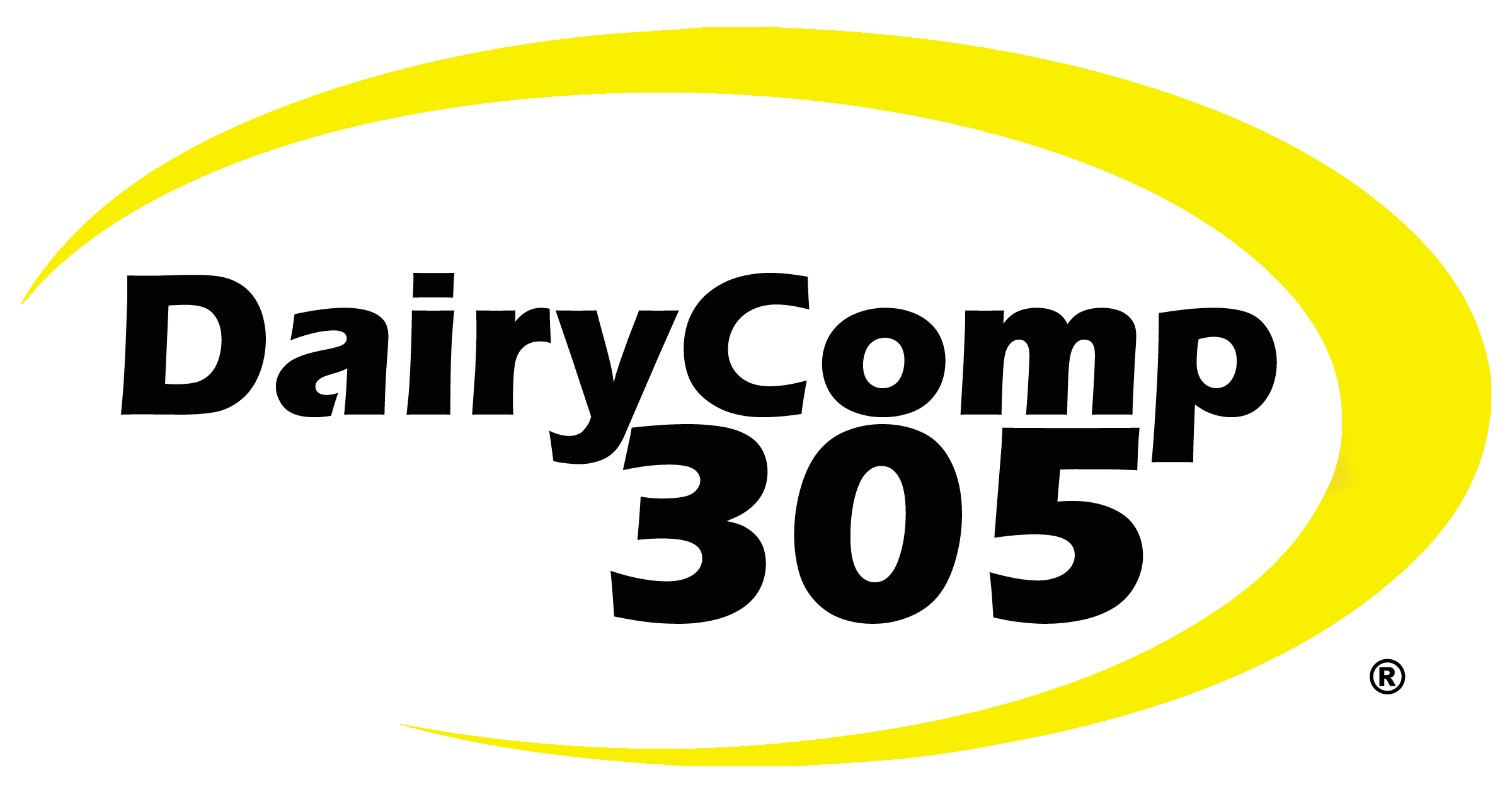 Контроль профилактики молодняка
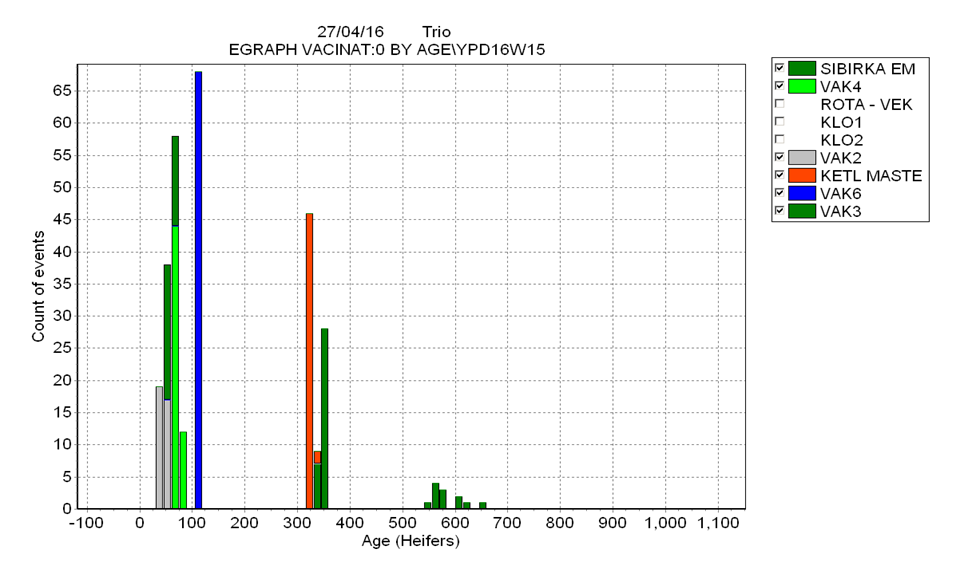 Количество
Возраст при вакцинации
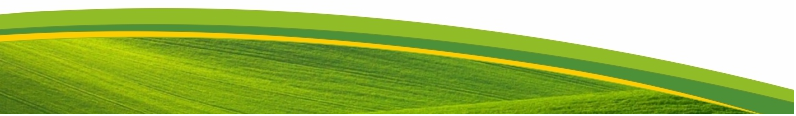 [Speaker Notes: Отчет по вакцинации телят позволяет проконтролировать выполнение протокола вакцинации молодняка и избежать потерь в будущем]
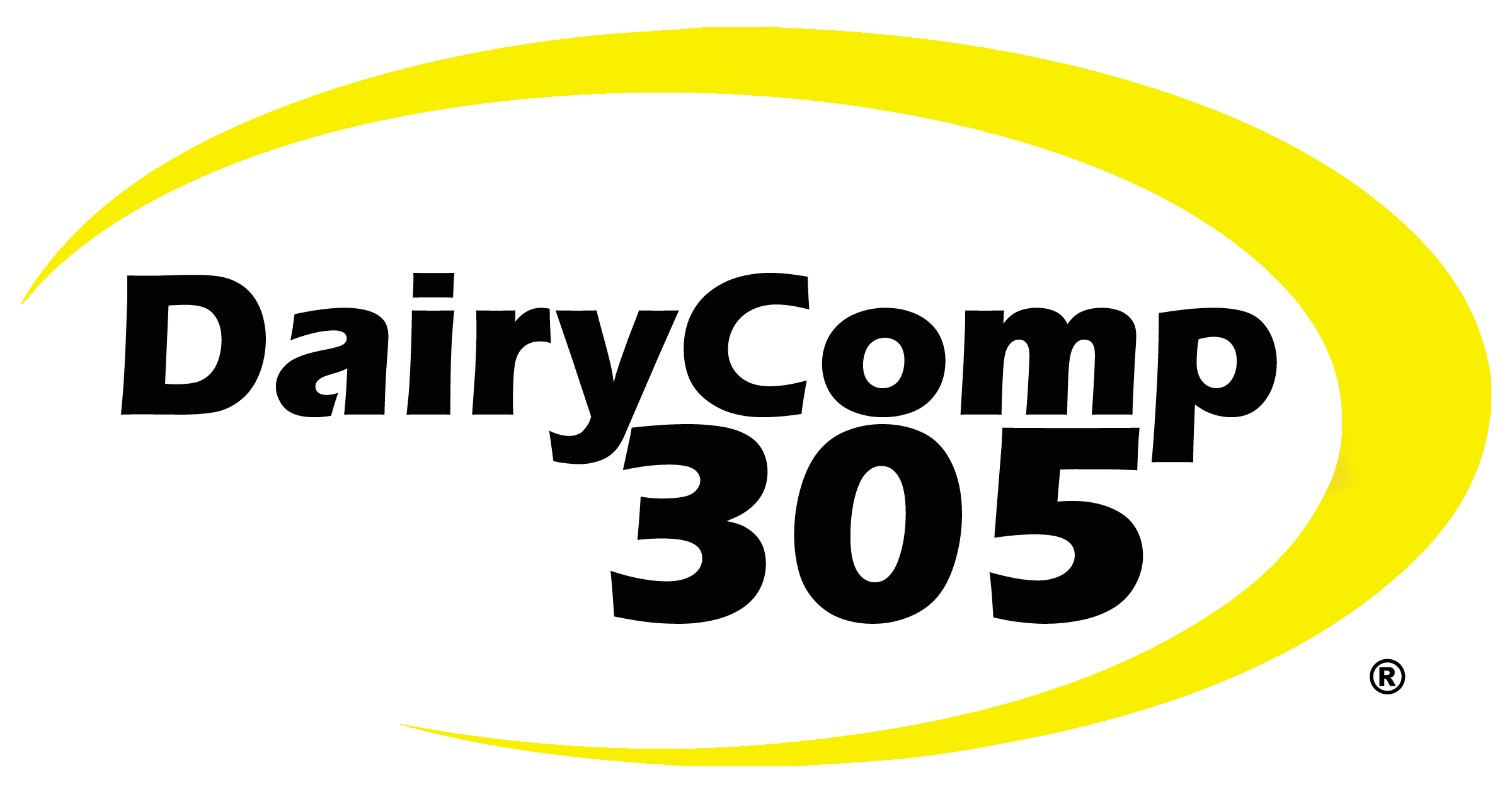 Продуктивность
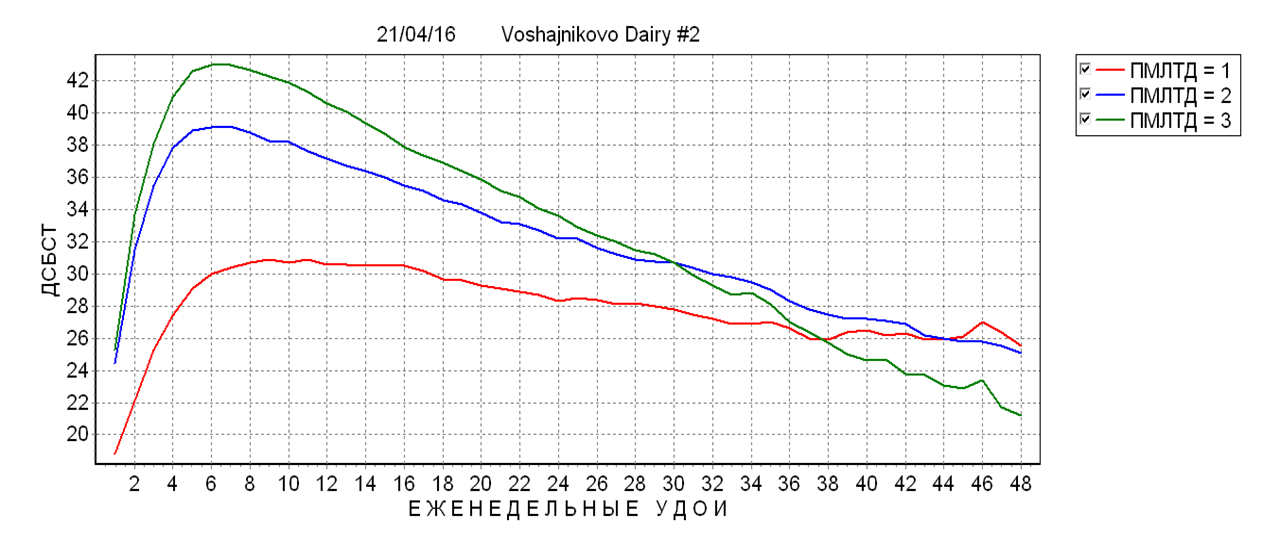 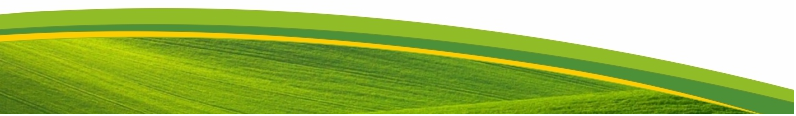 [Speaker Notes: Лактационные кривые помогают оценить работу нашего рациона]
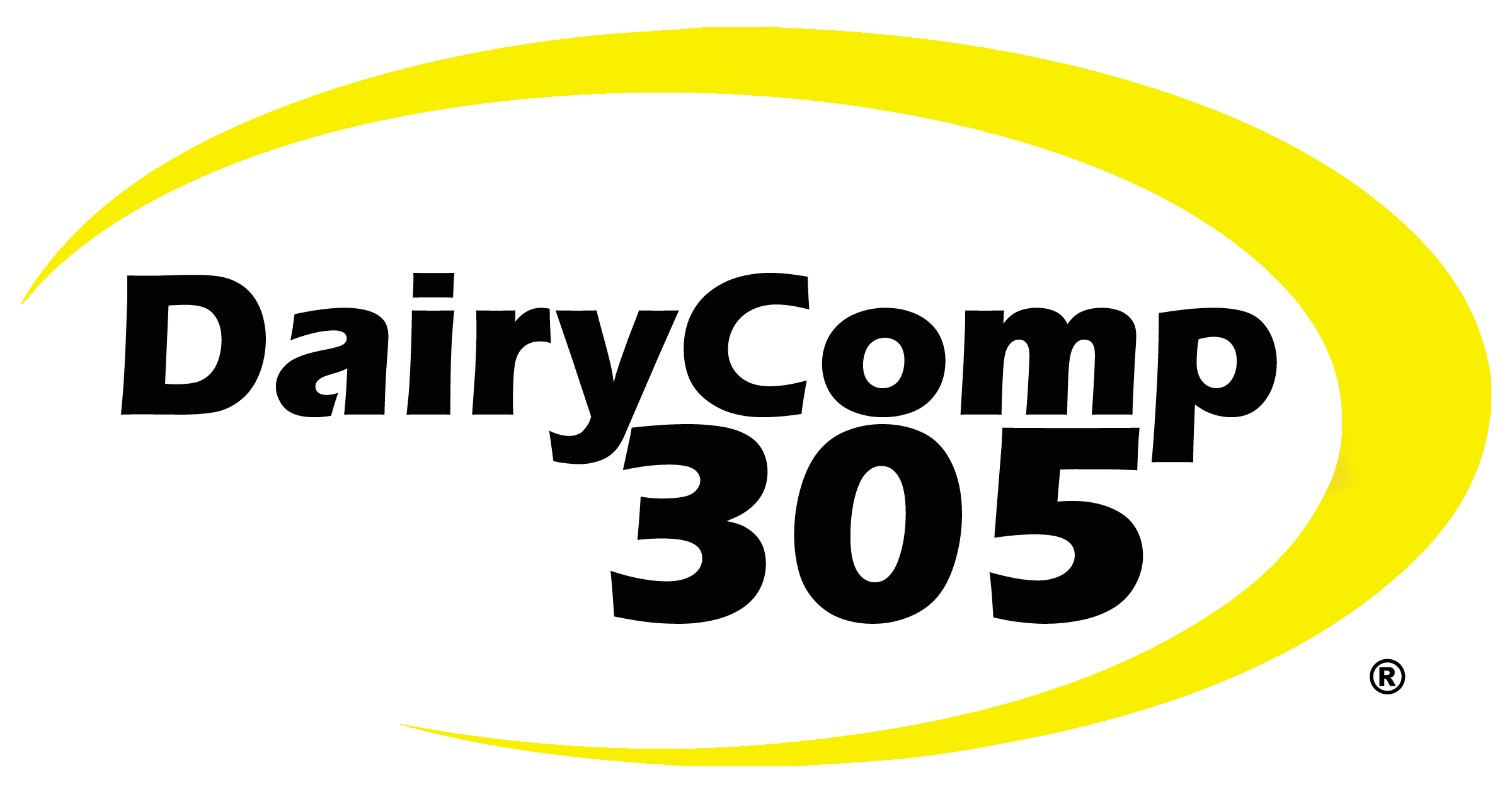 Спасибо за внимание!
Контакты:
+79038617523
e-mail: dc305@dc305.ru
skype: slawic.koltakov

Россия, г.Липецк, 398006, ул.Краснозаводская, 1-309
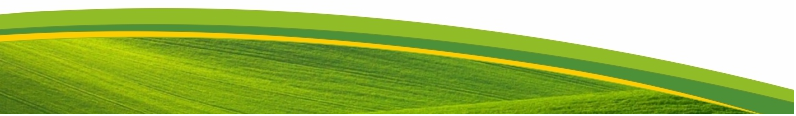